CHAOUL Laurence, PANEM Chantal
CNES, Toulouse
Processing Gaia’s Billion Stars in CNES, a Big Data Story
EWASS 2017, June 29th 2017
The DPCC Key Numbers
Gaia DPCC = Gaia Data Processing Center in CNES 

Up to 8 chains to be processed in parallel
Spectroscopic chains
Objects processing chains (Multiple Stars, Solar System Objects, Galaxy, Quasars)
Astrophysical Parameters Determination chain
Various kinds of complex algorithms (object by object or global processings)

Number of objects to process
1 billion stars, 80 billions observations
 Increasing volume all along the mission, up to 4PB

Architecture built with a NoSql solution : Hadoop
High Level of parallelization
HDFS: distributed data storage
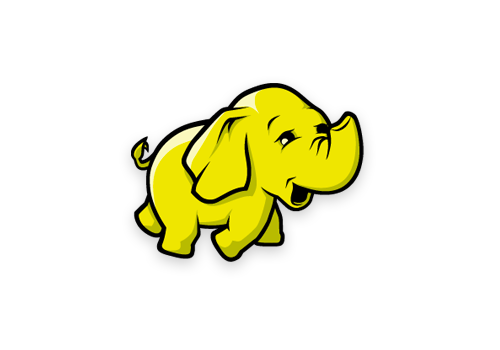 The first main lessons learned
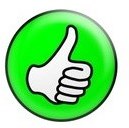 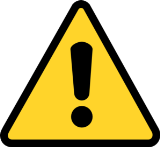 Hadoop configuration very tricky

No indexing capabilities : difficult to request the content of the tables => problem for validating the results

The scientific algorithms shall be designed to be run in parallel
It works !

High Performing Parallel Computing

Able to handle tables with tens of billions records

Very scalable
Proven architecture for Gaia DR2 processings 
and on the right track for Gaia DR3 !
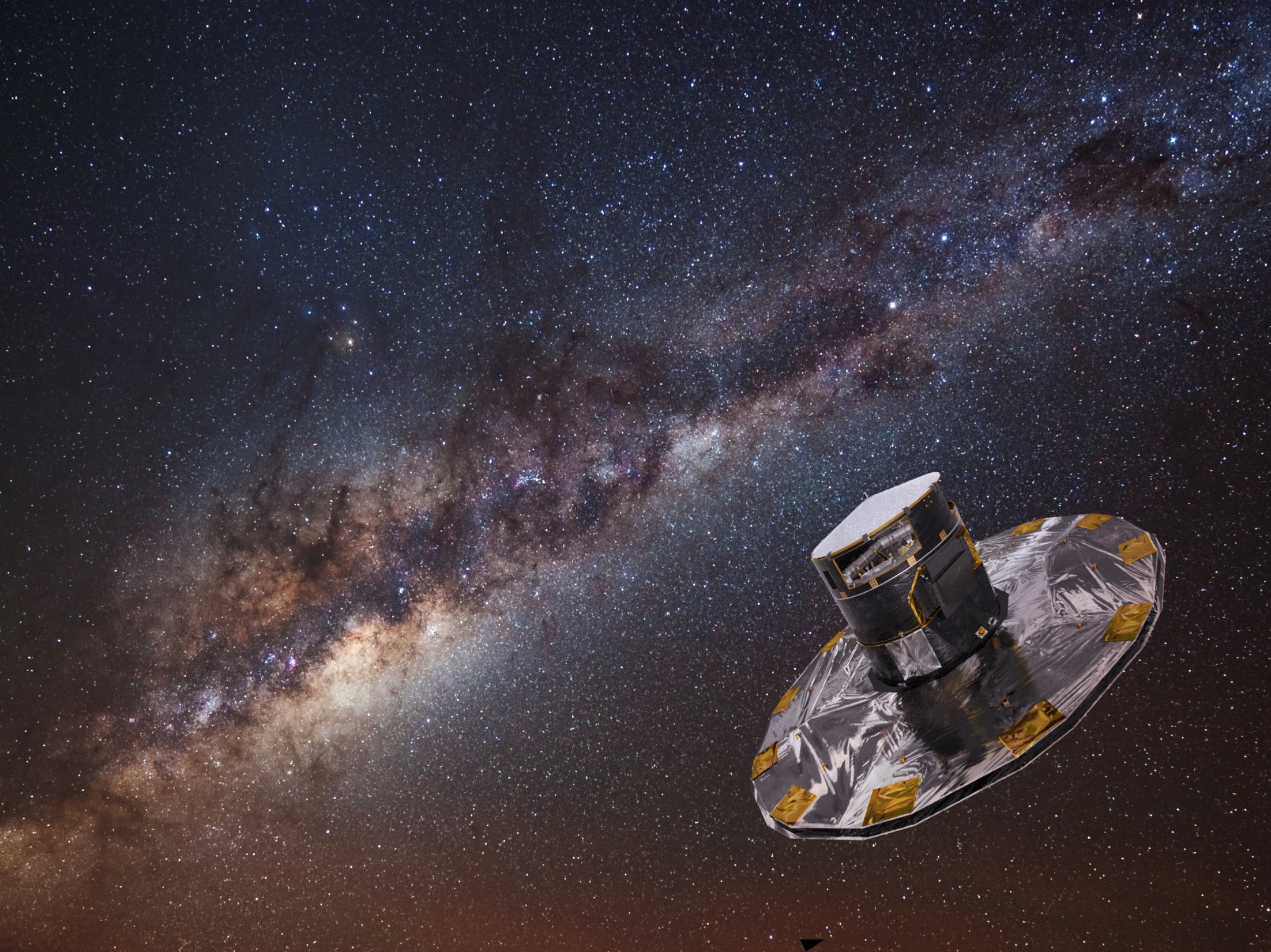 More info ?
http://www.cosmos.esa.int/web/gaia/ 


http://smsc.cnes.fr/GAIA/

laurence.chaoul@cnes.fr